فارسی نهم 
راز موفقیت
مدرس: زهرا بردبار
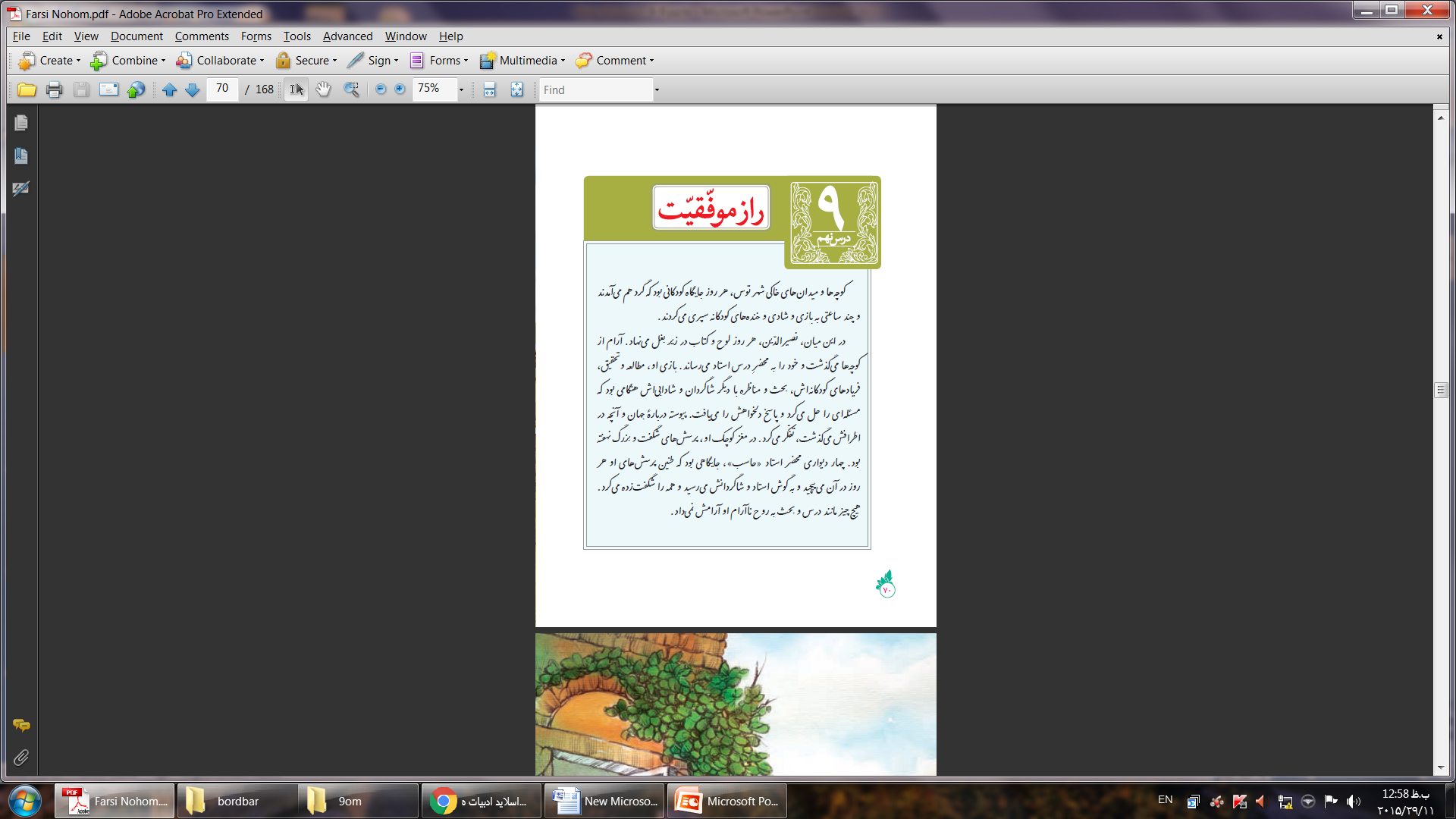 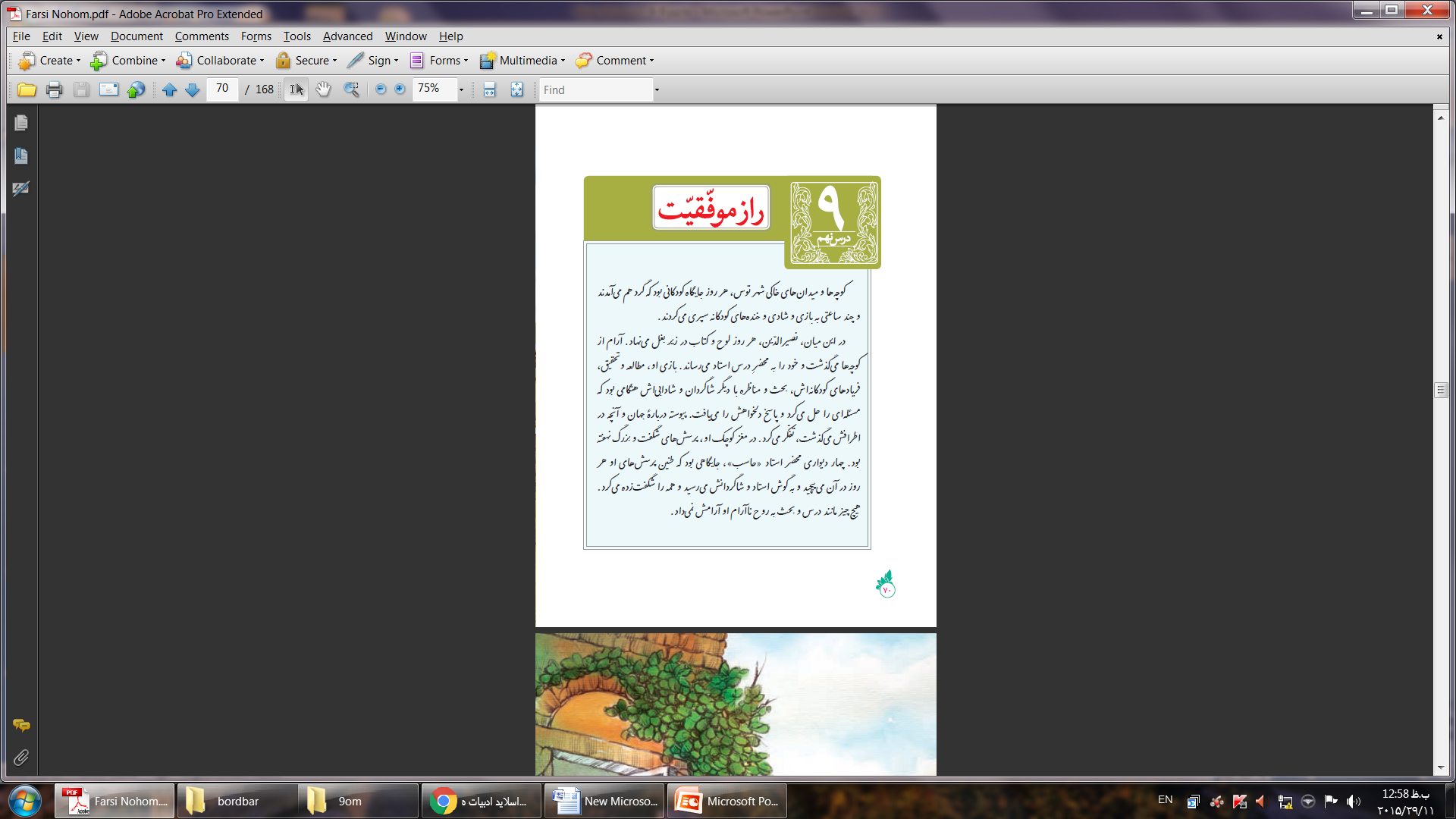 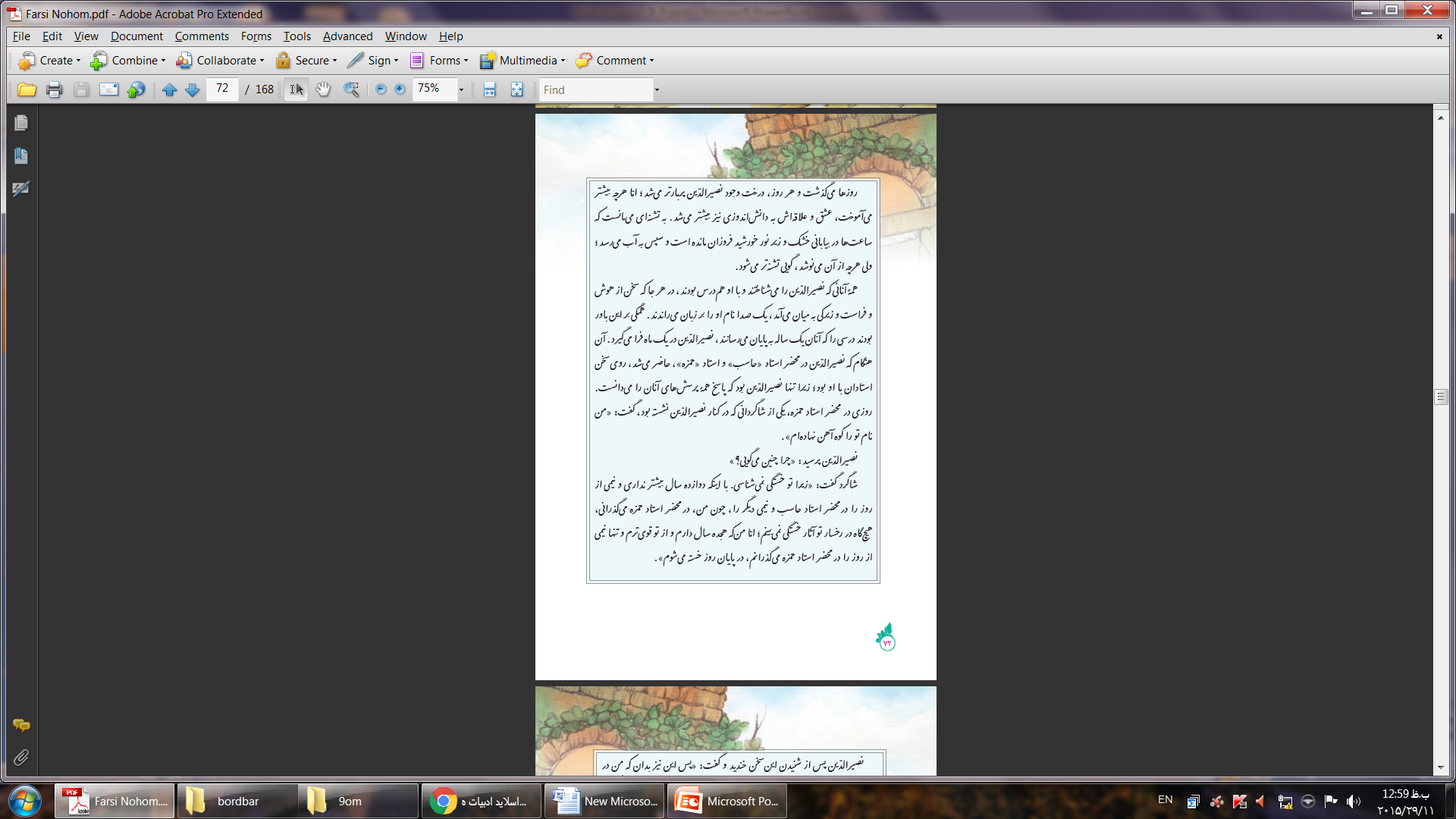 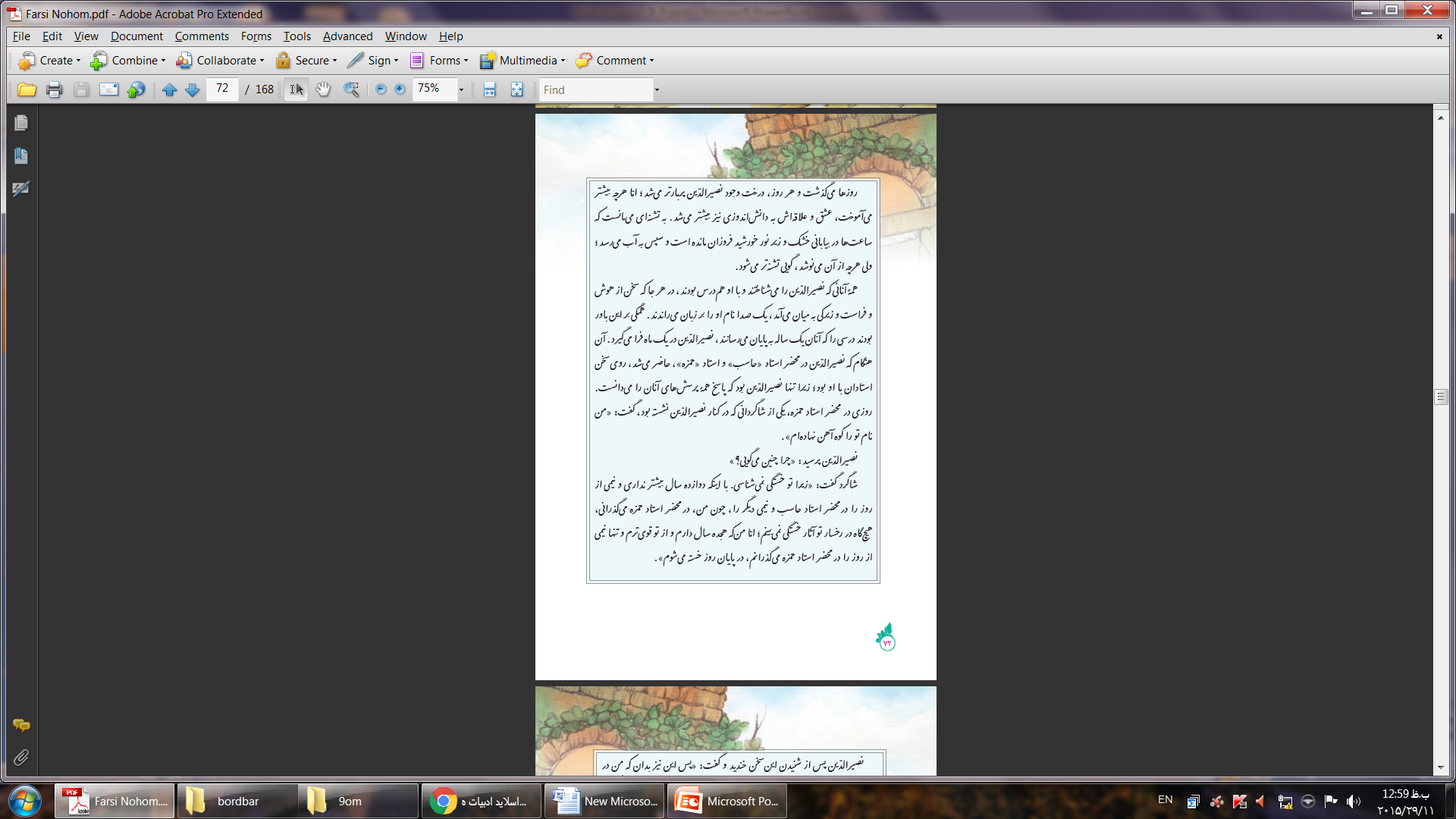 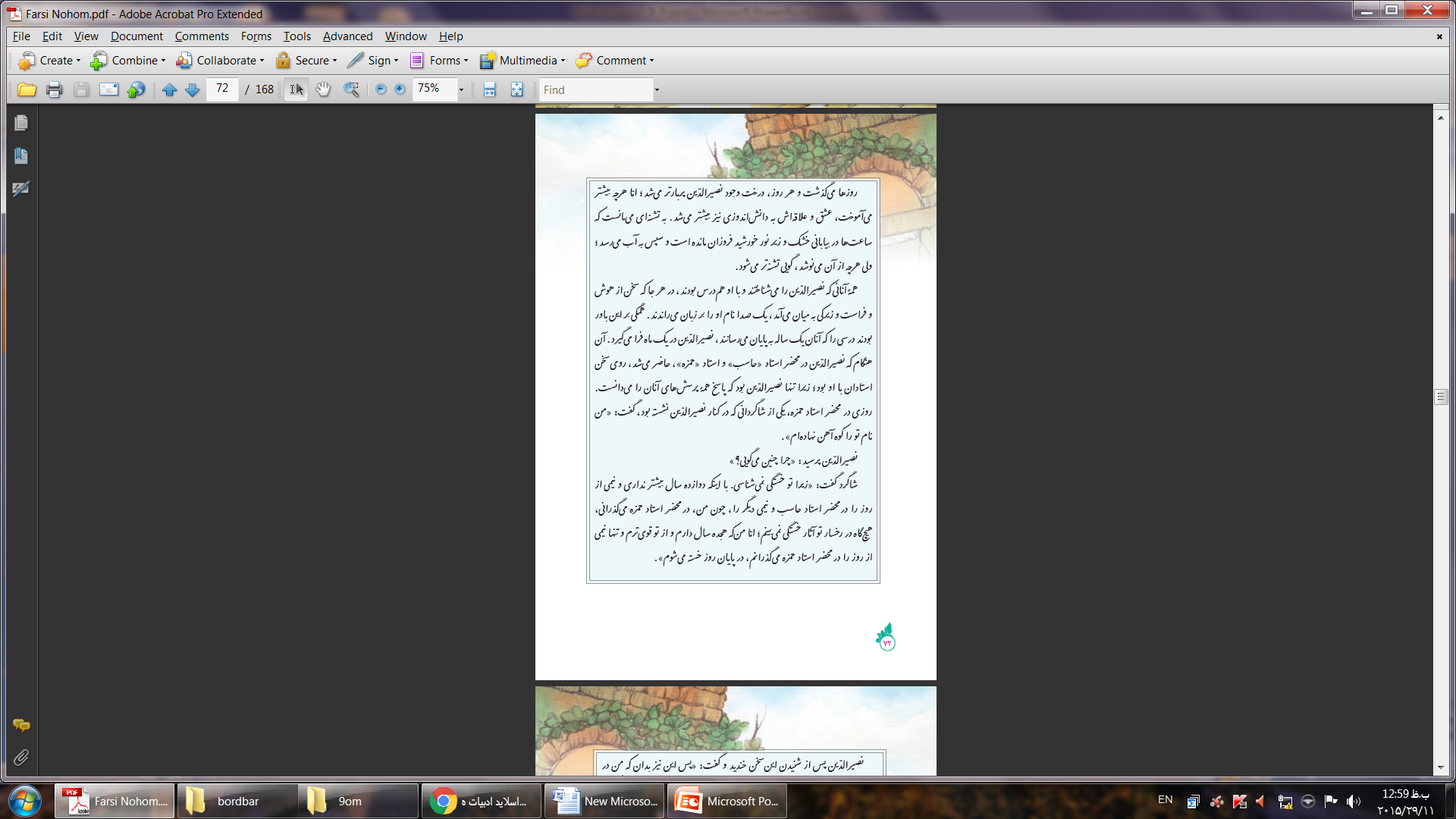 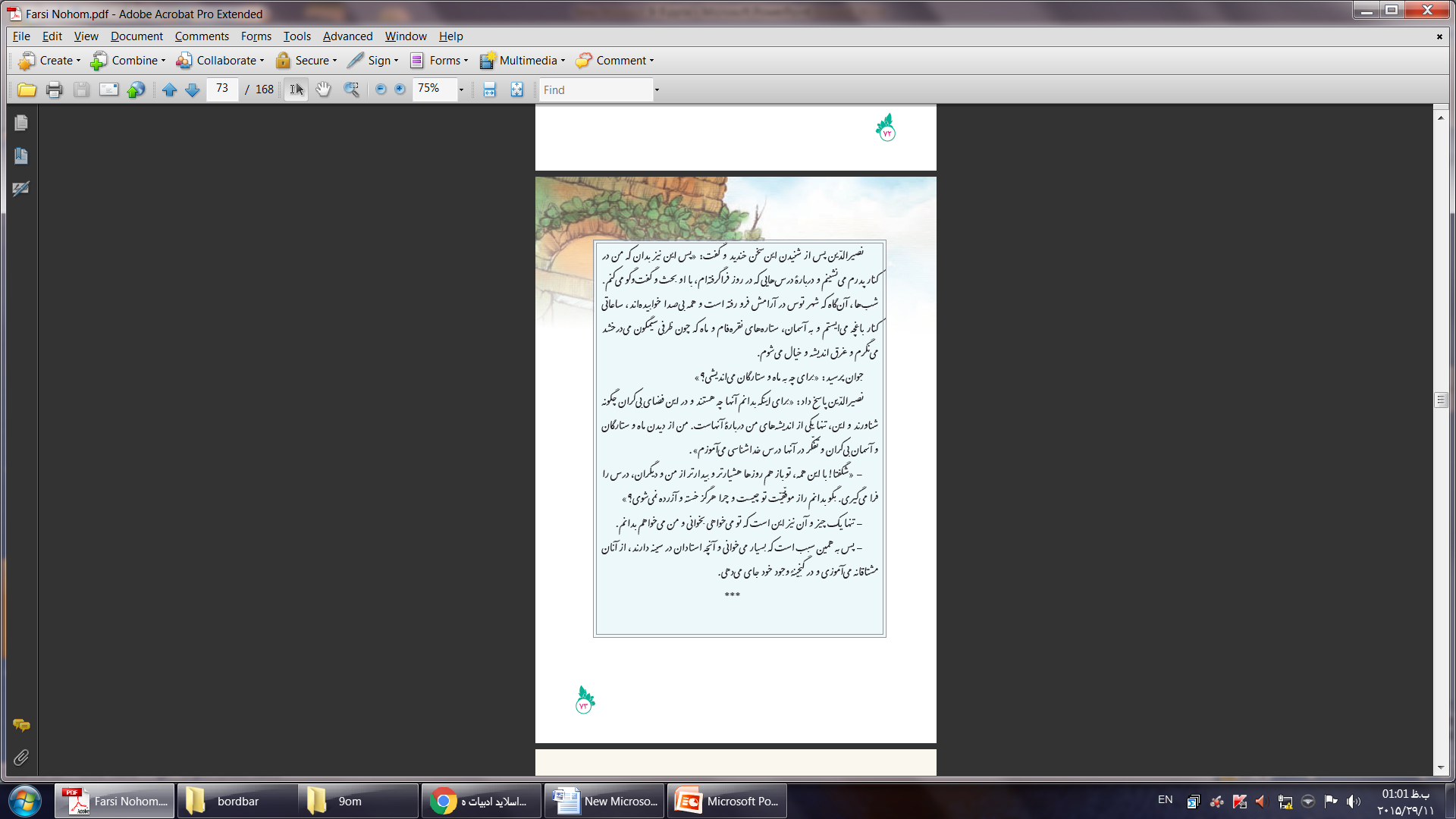 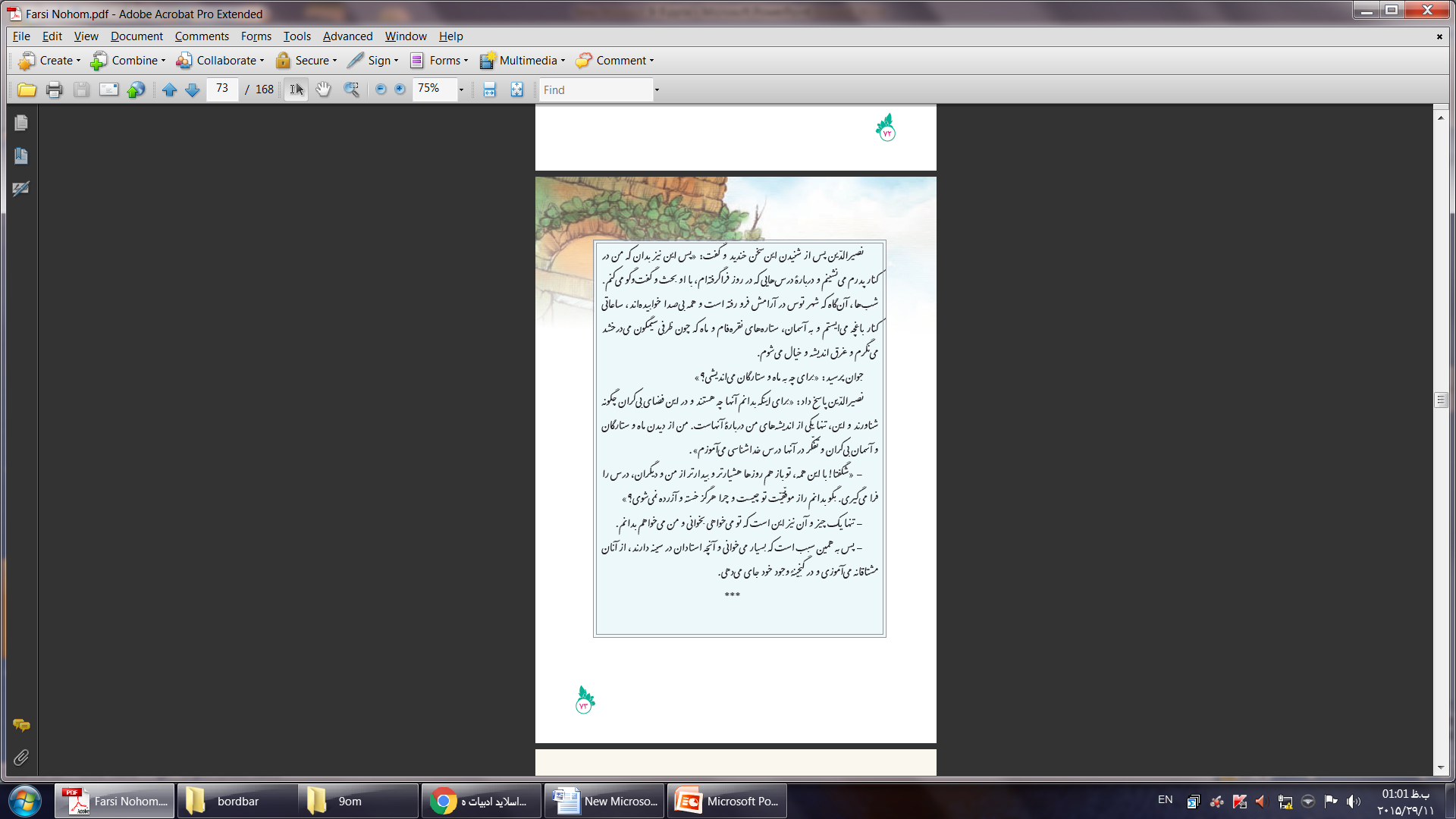 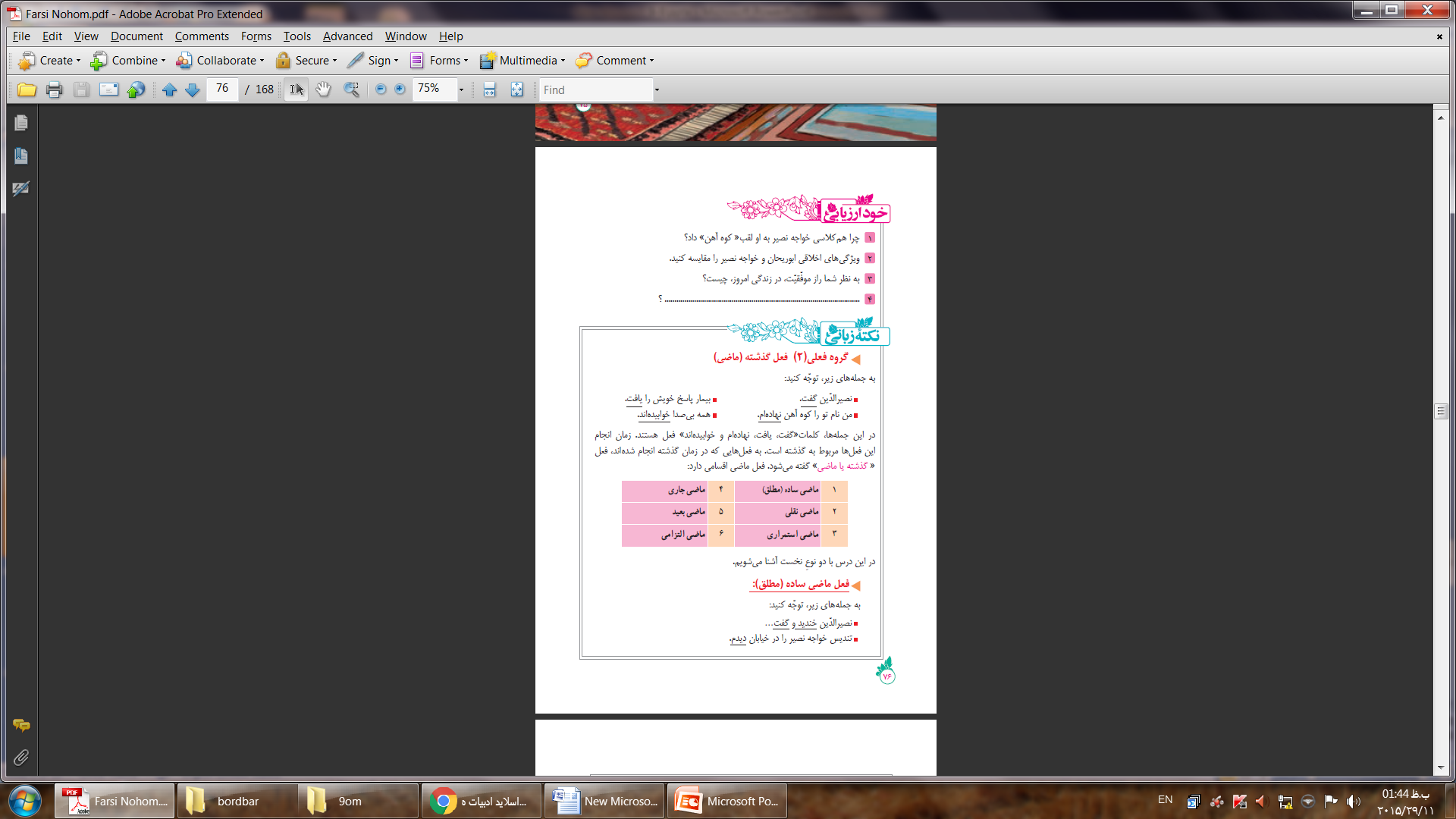 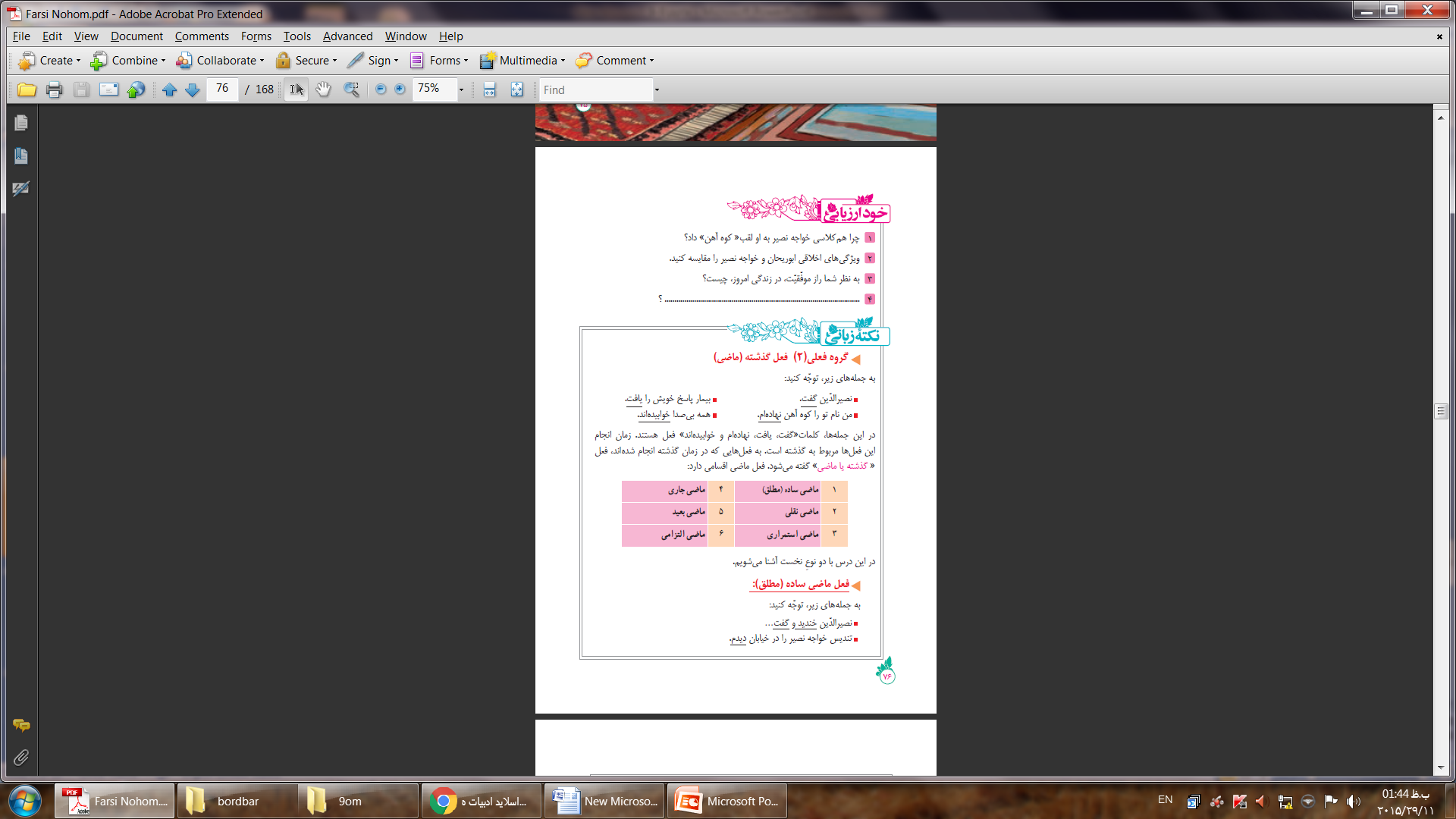 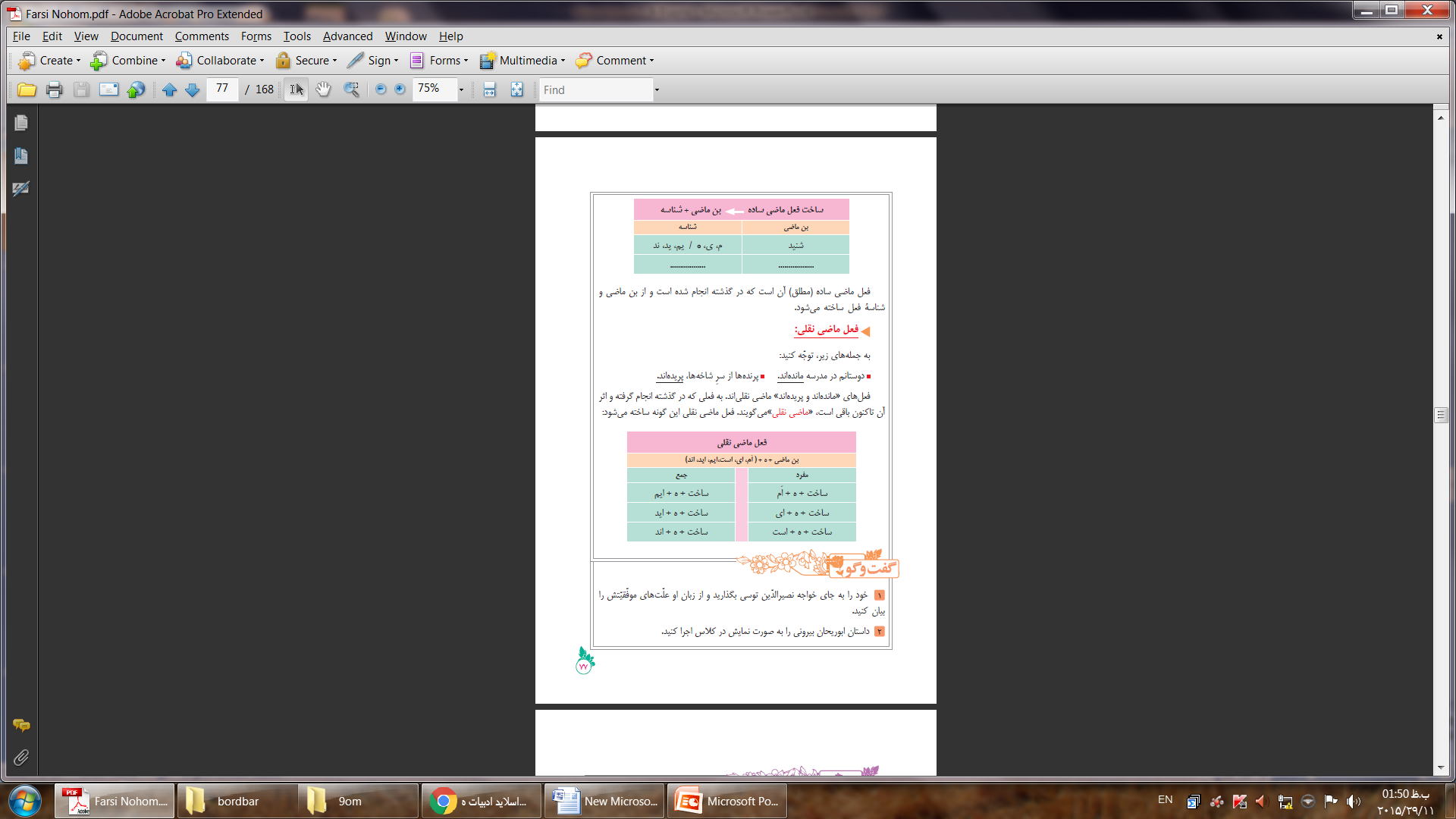 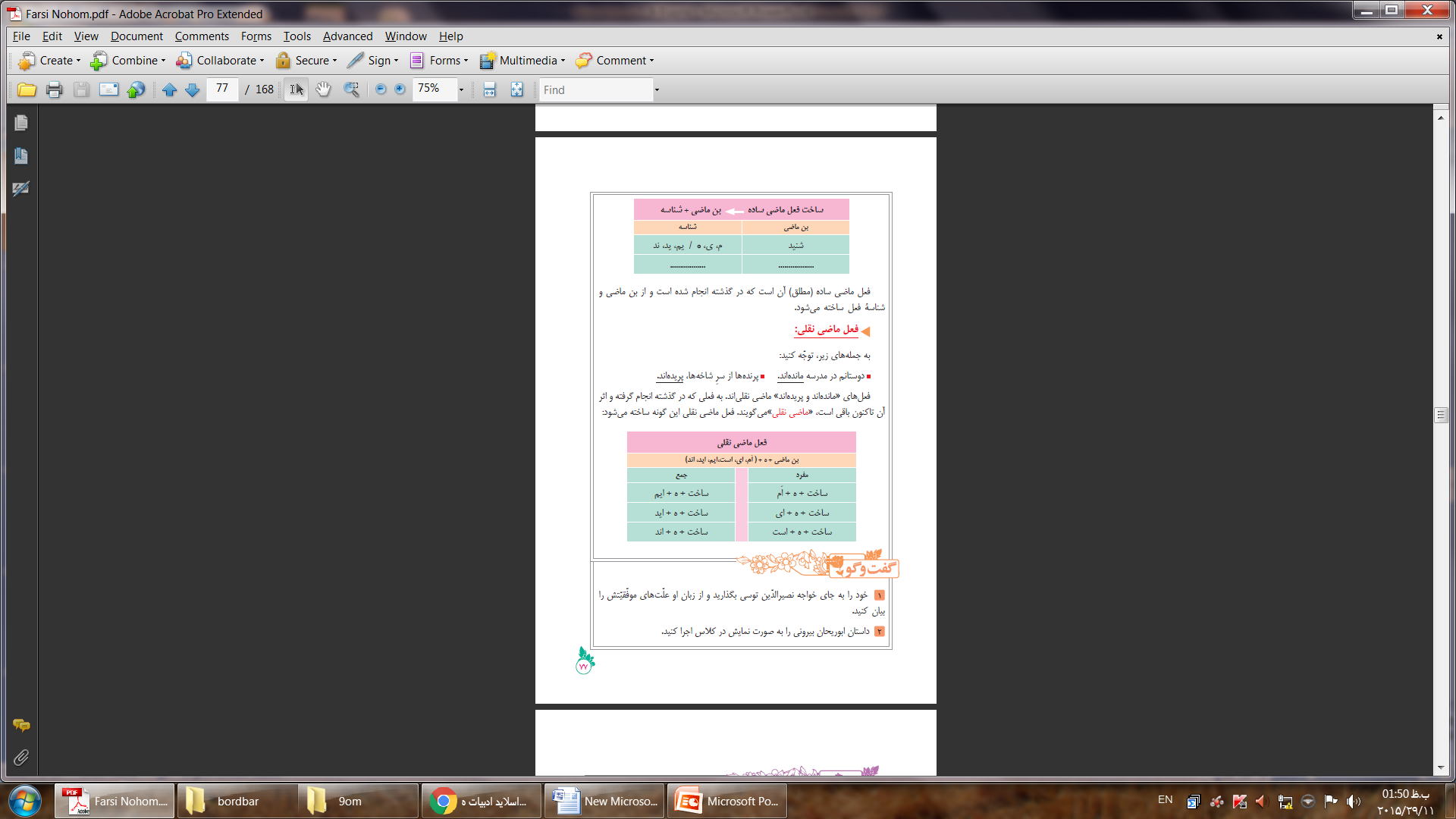 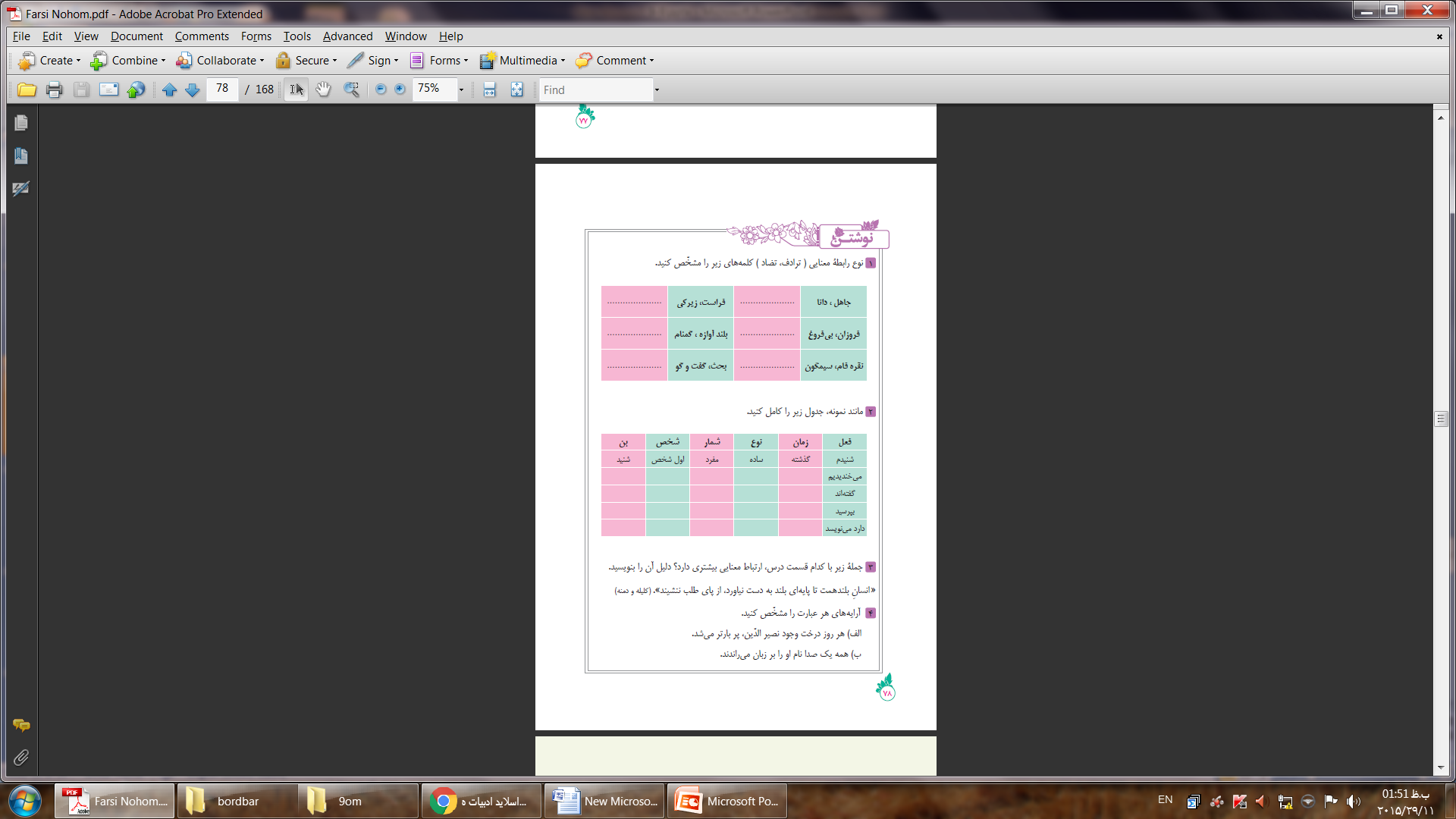 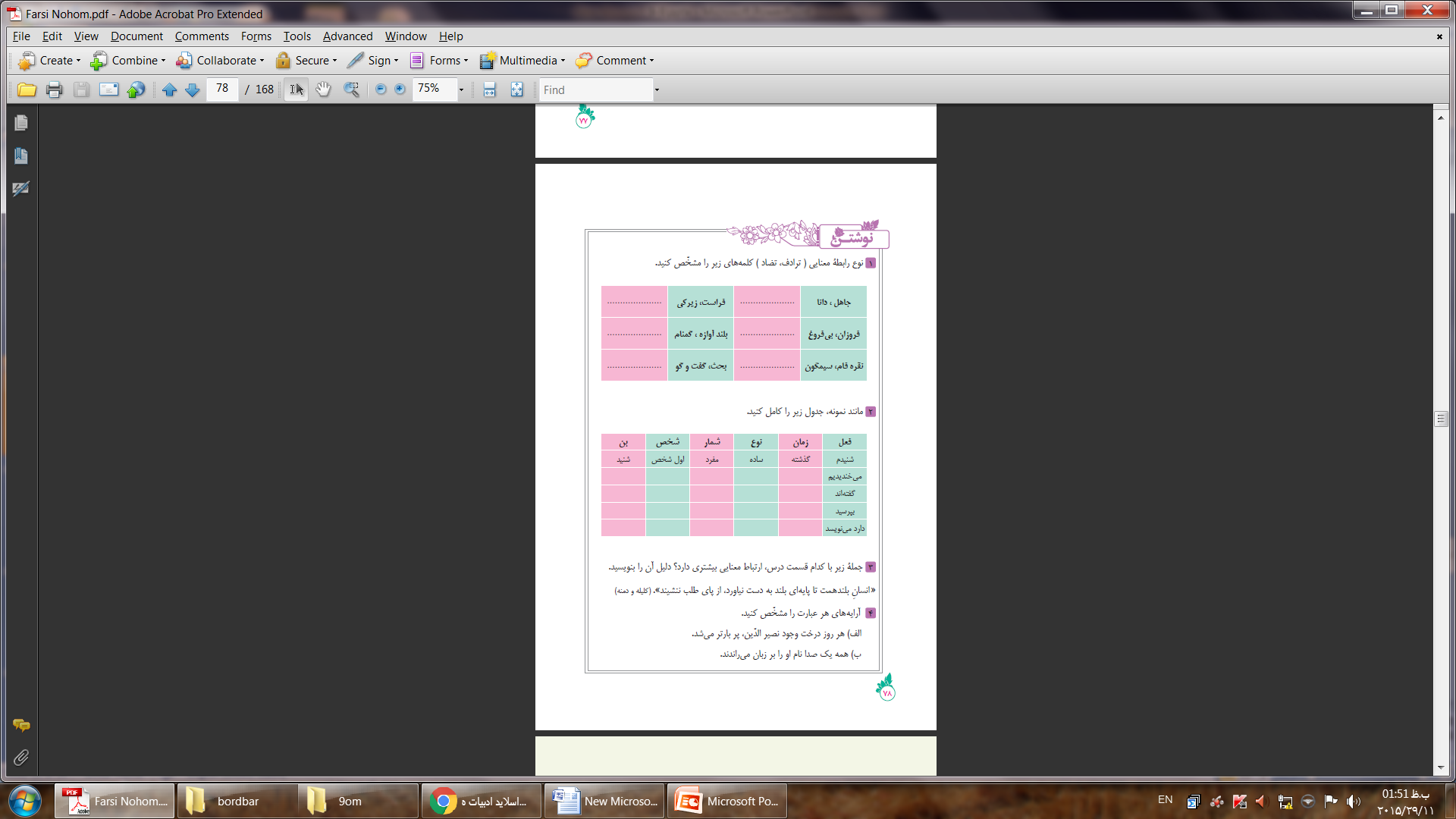 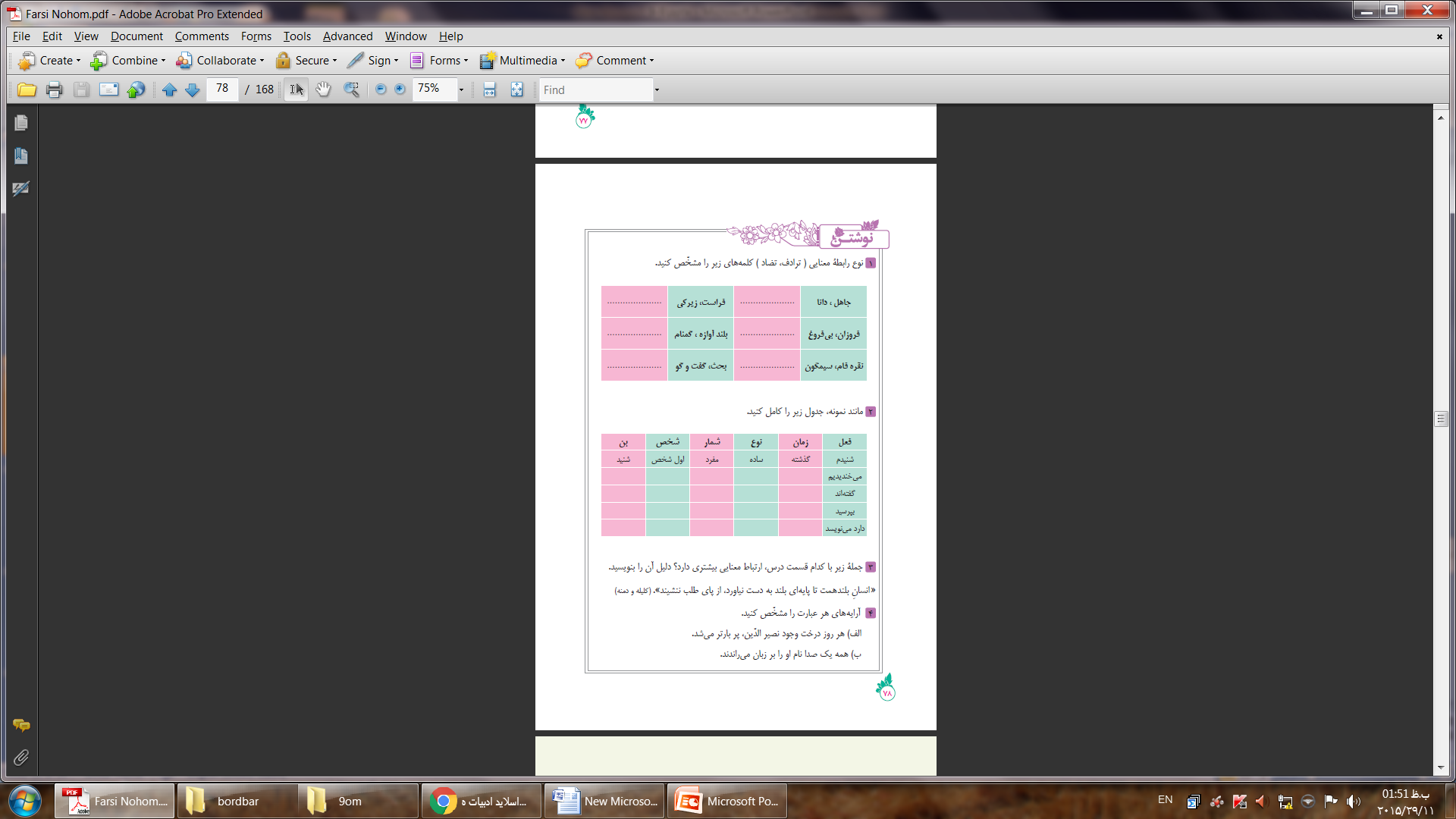 پایان